HPV in SoftMolecular
Michelle Bent-Morgan
Marcrese McDaniel
Vitalii Stadnyk, PhD.
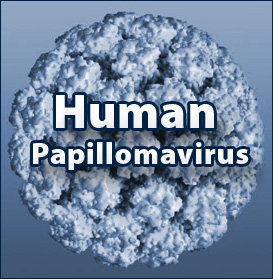 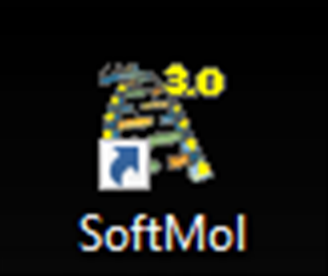 Outline
What is HPV?
Importance of testing
FDA approved platforms
Configuration in SoftMolecular
Process and Reporting in  SoftMolecular
What is HPV?
HPV is a small, nonenveloped, double-stranded DNA virus
genome Size of approximately 8,000 nucleotides.
more than 118 different types of HPV
approximately 40 different HPVs that can infect the human anogenital mucosa
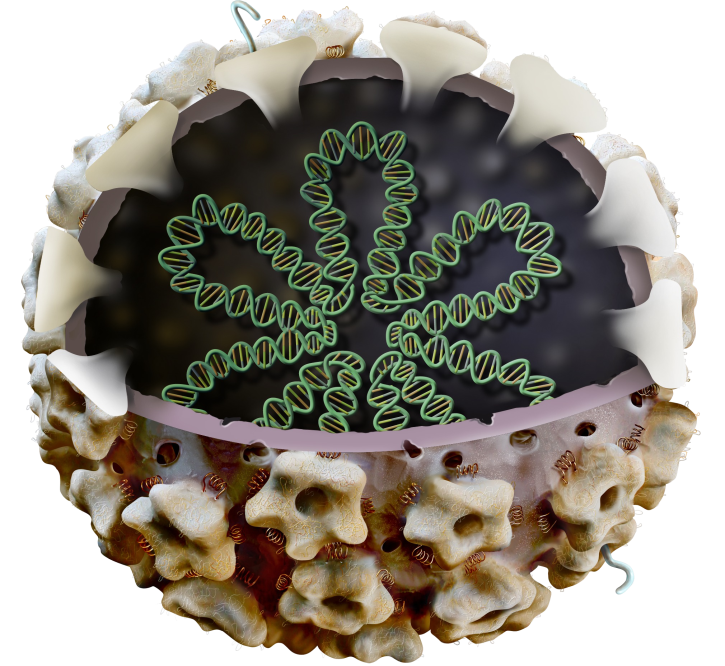 Types of HPV:
data suggests that 14 of these types are most clinically significant
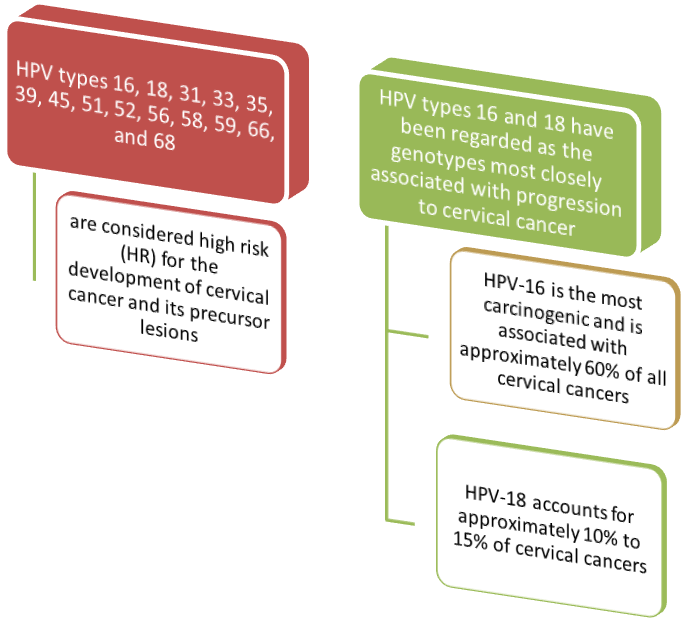 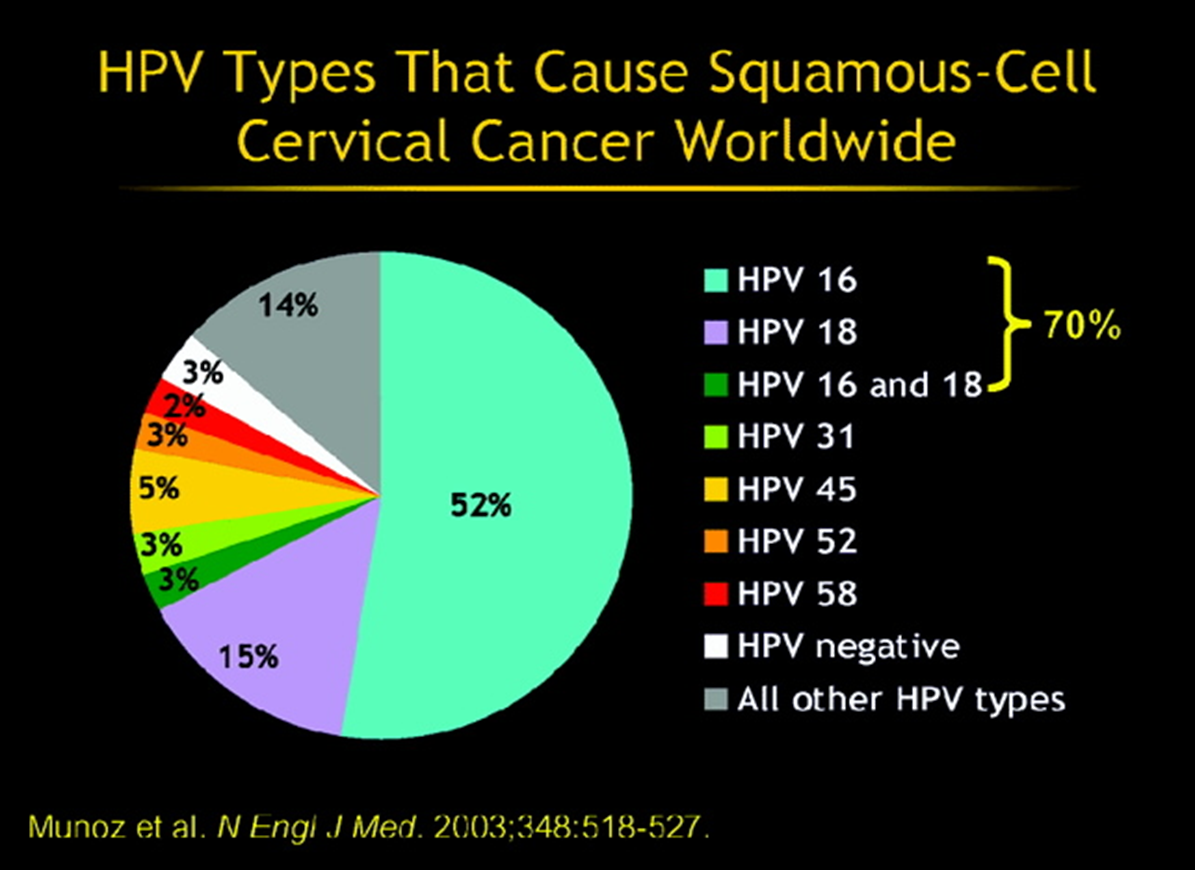 Clinical significance and importance of HPV testing
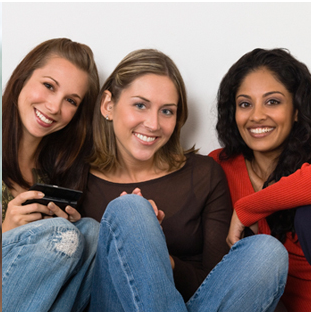 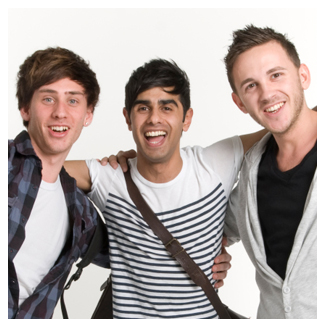 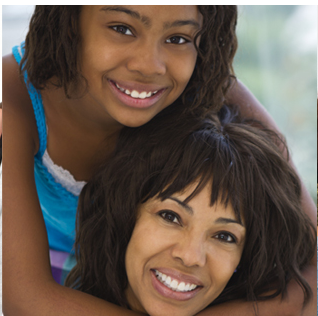 yearly, over 27,000 women and men are affected by a cancer caused by HPV
Clinical significance and importance of HPV testing
According to CDC data, Persistent HPV infection can cause cervical and other cancers
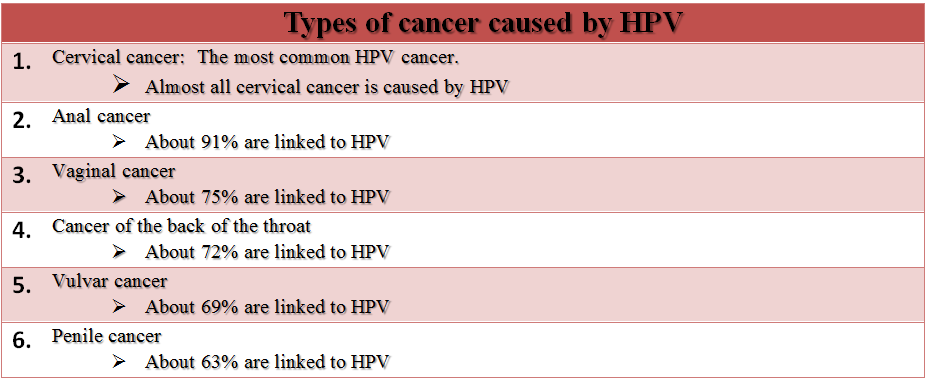 *Note: Many of these cancers may be related to tobacco and alcohol use
FDA Approved (IVD) platforms used for HPV testing
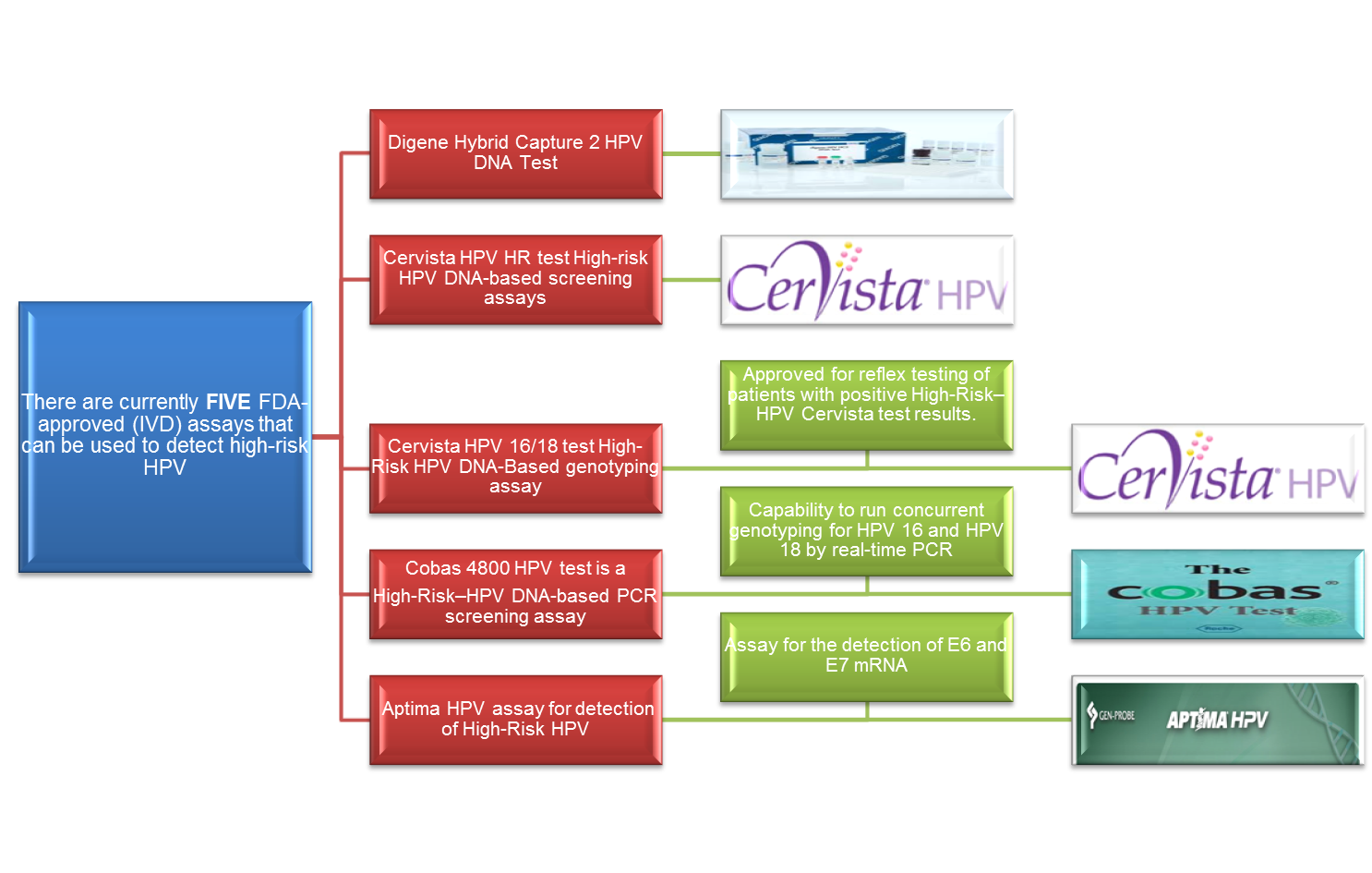 Cobas 4800 HPV test is a high-risk–HPV DNA-based PCR screening assay with capability for concurrent genotyping for HPV 16 and HPV 18 by real-time PCR.
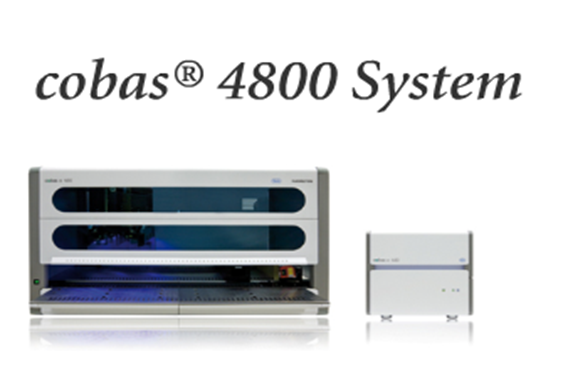 Nucleic acid (DNA) testing by PCR has become a standard, noninvasive method for determining the presence of a cervical HPV infection. Proper implementation of nucleic acid testing for HPV may      1) increase the sensitivity of cervical cancer screening programs by detecting high-risk lesions earlier in women 30 years and older with normal cytology and      2) reduce the need for unnecessary colposcopy and treatment in patients 21 and older with cytology results showing atypical squamous cells of undetermined significance (ASC-US).
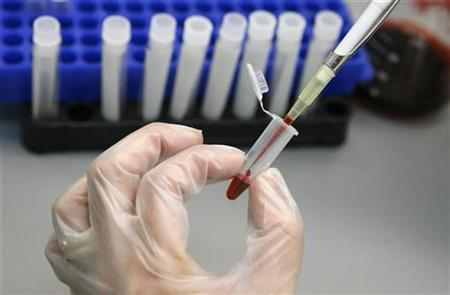 Nucleic acid (DNA) testing by PCR has become a standard, noninvasive method for determining the presence of a cervical HPV infection. Proper implementation of nucleic acid testing for HPV may 

increase the sensitivity of cervical cancer screening programs by detecting high-risk lesions earlier in women 30 years and older with normal cytology and

reduce the need for unnecessary colposcopy and treatment in patients 21 and older with cytology results showing atypical squamous cells of undetermined significance (ASC-US).
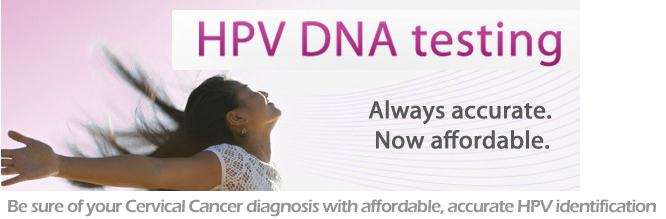 Setting up HPV in SoftMolecular1.	Need action to create protocol2.	Create protocol3.	Create report template4.	Create test5.	Create tasklist
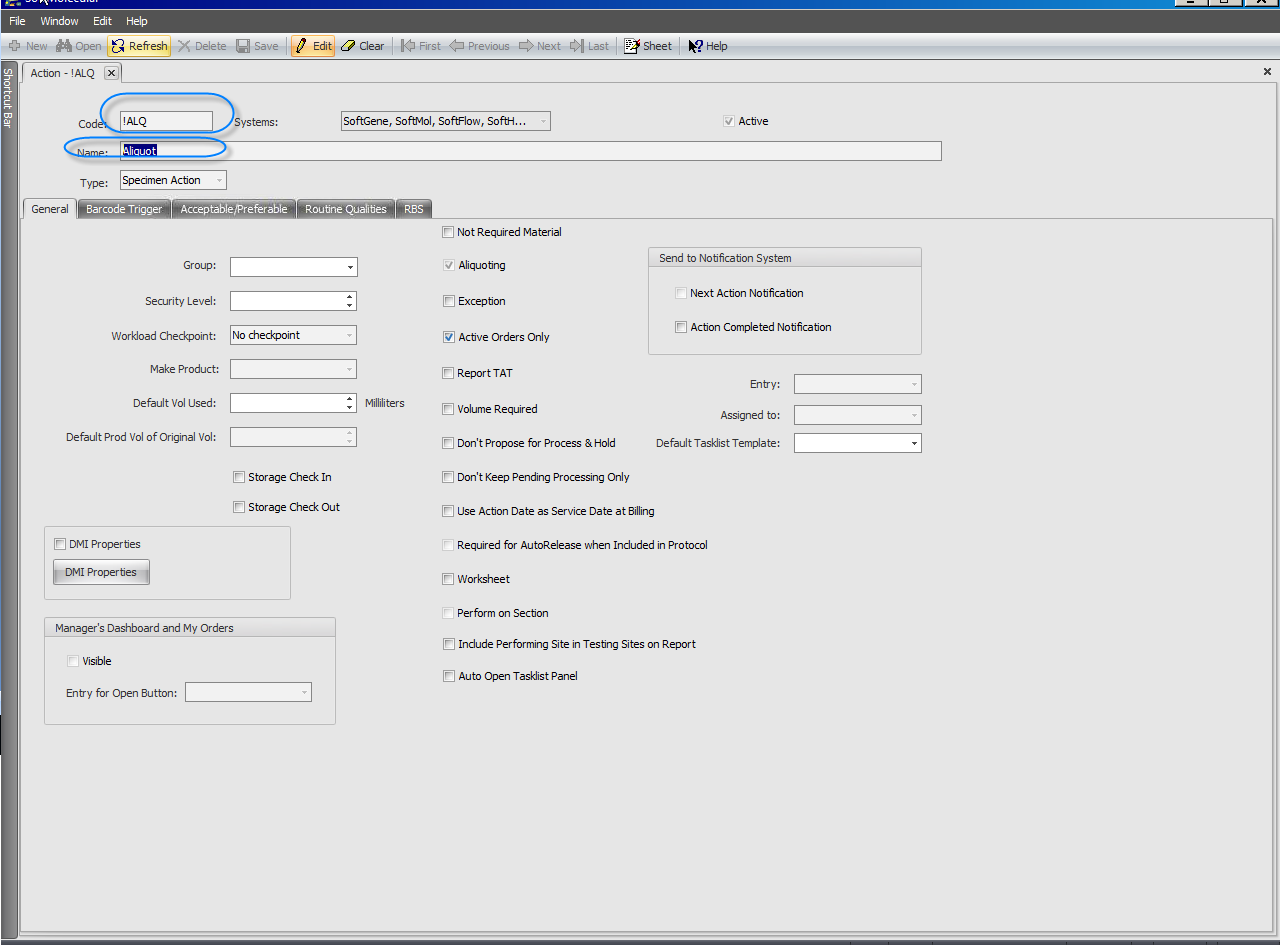 We need an Aliquot action in our protocol
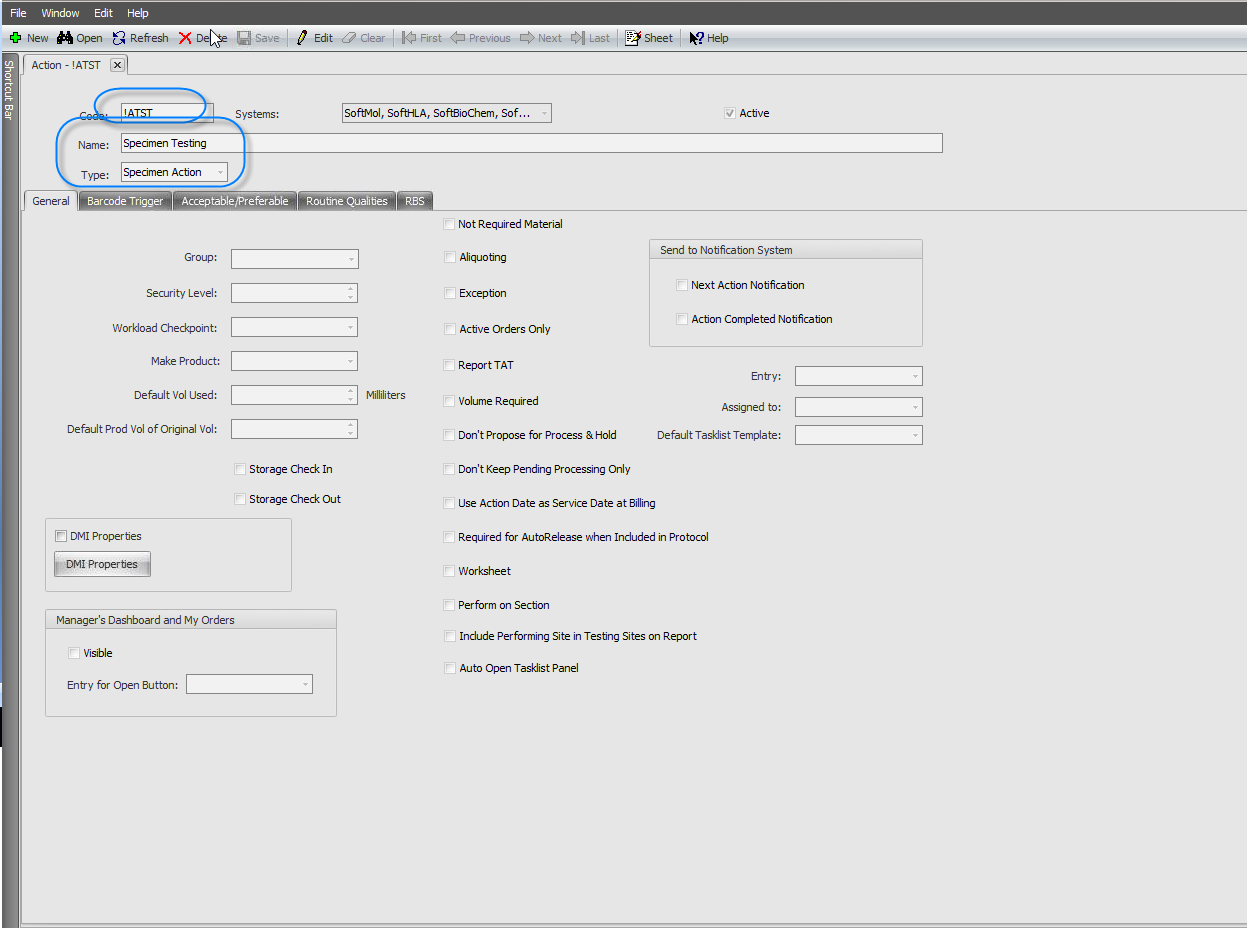 Protocol
Creation of Specimen Protocol
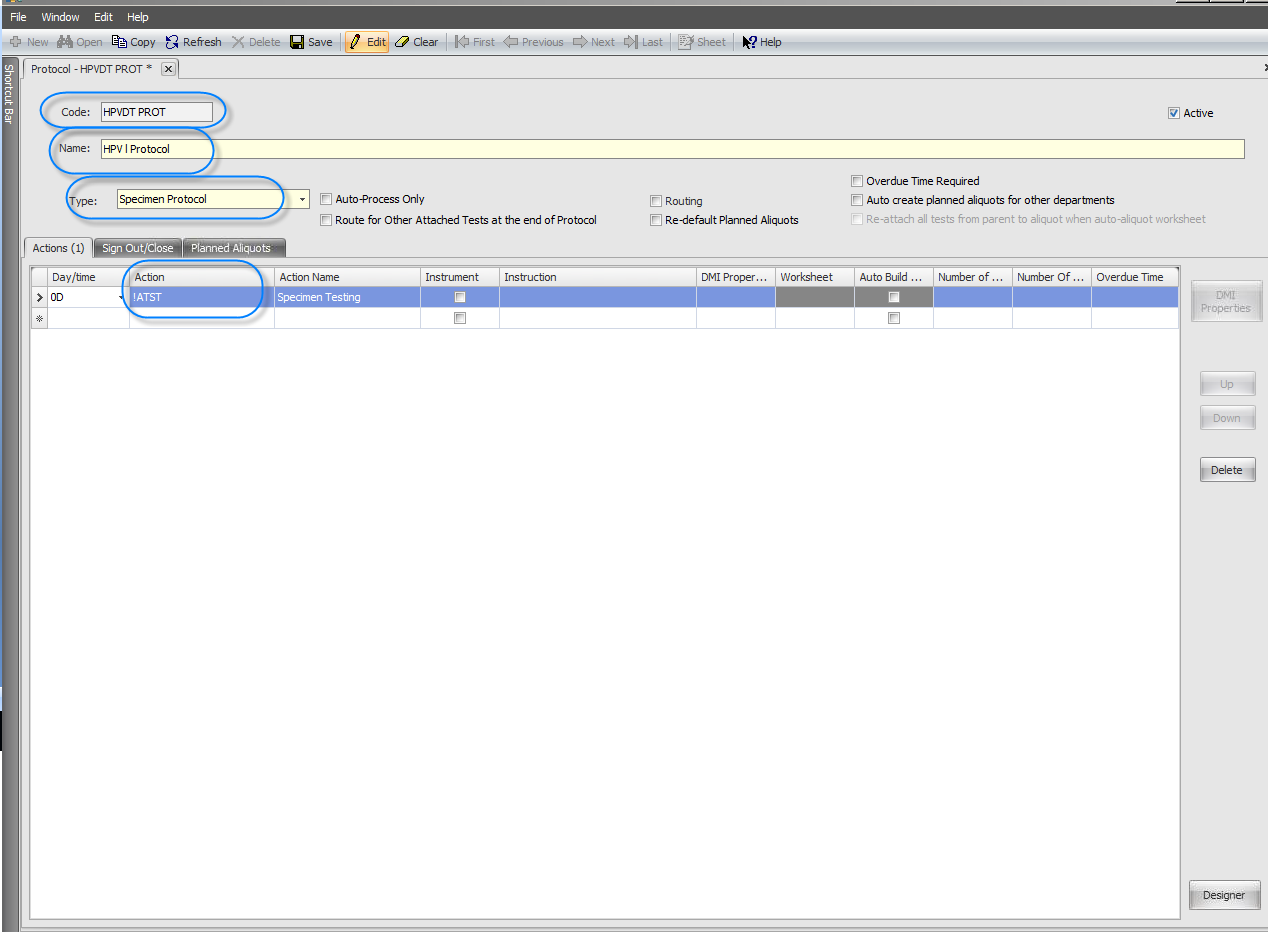 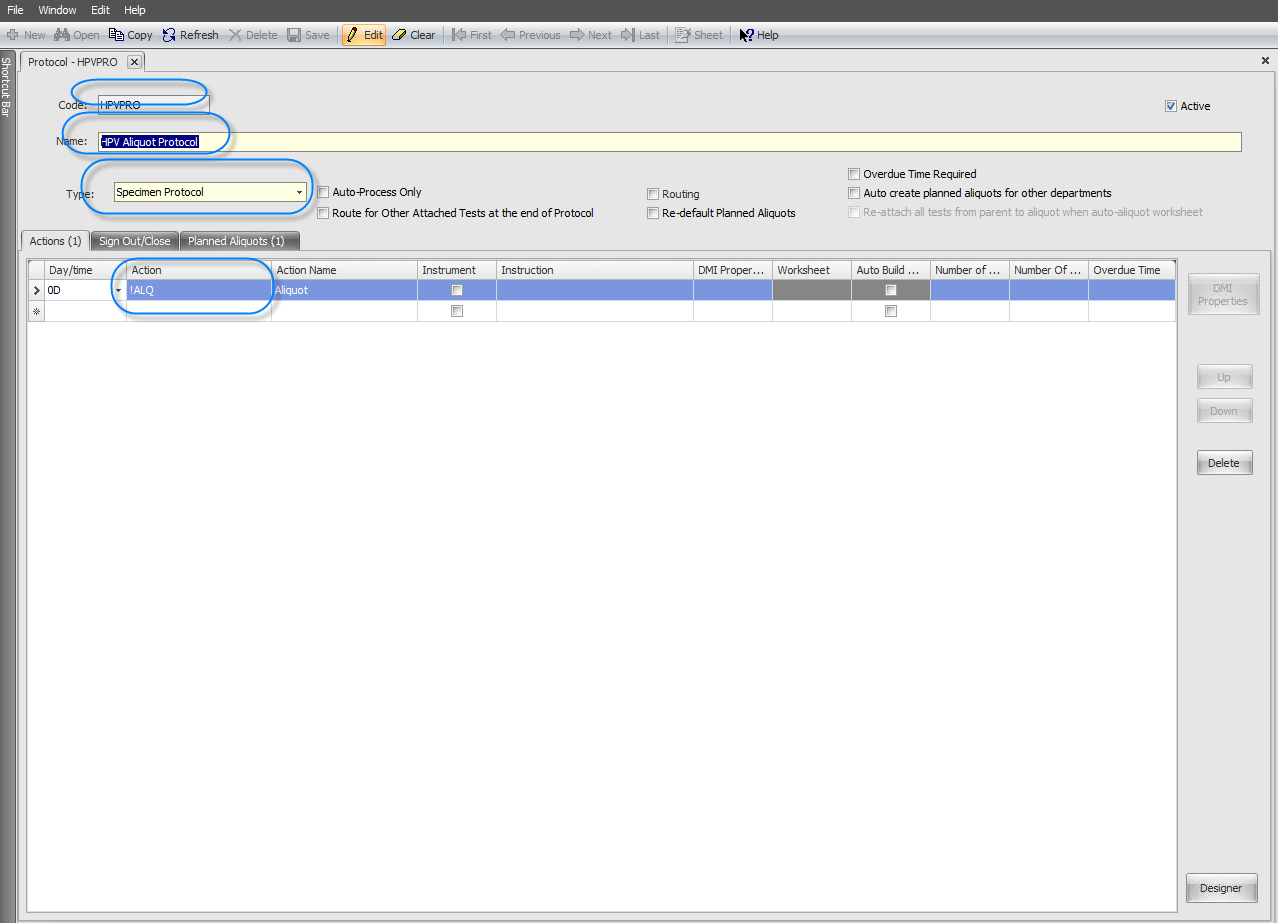 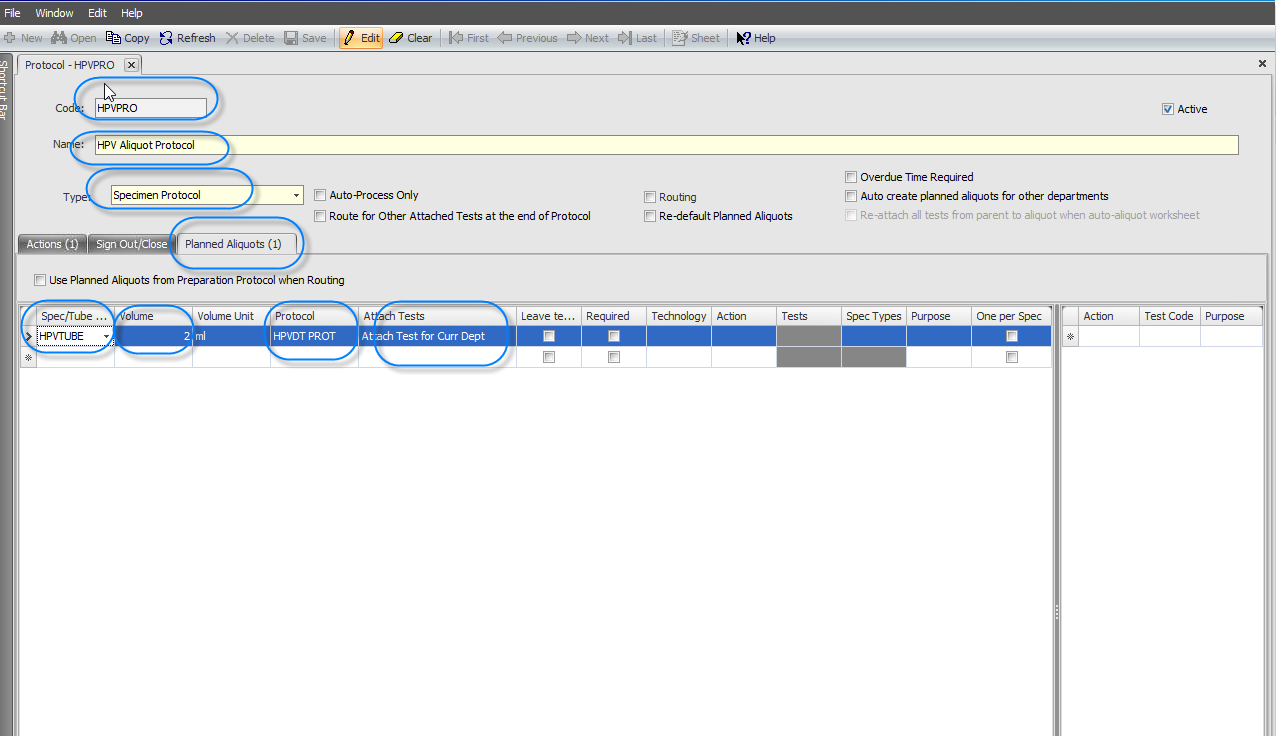 Create report templateCreate test.
Test Specific Report Template
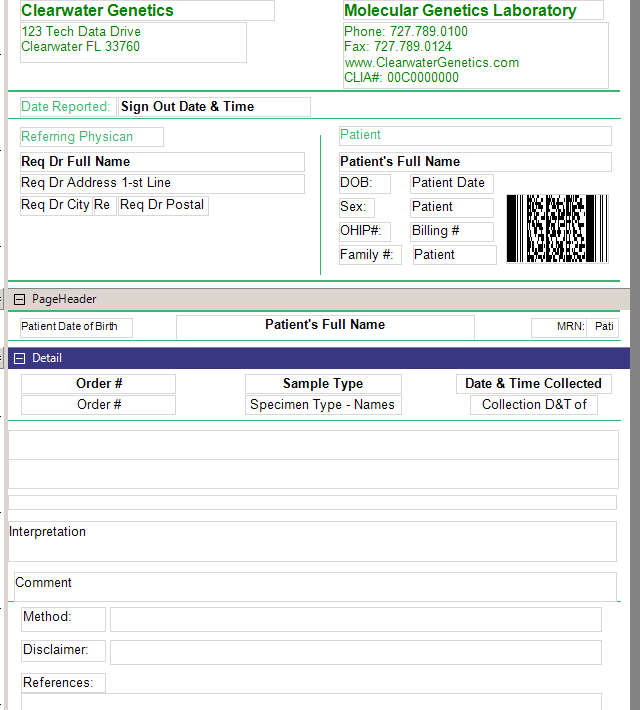 An integrated report Template
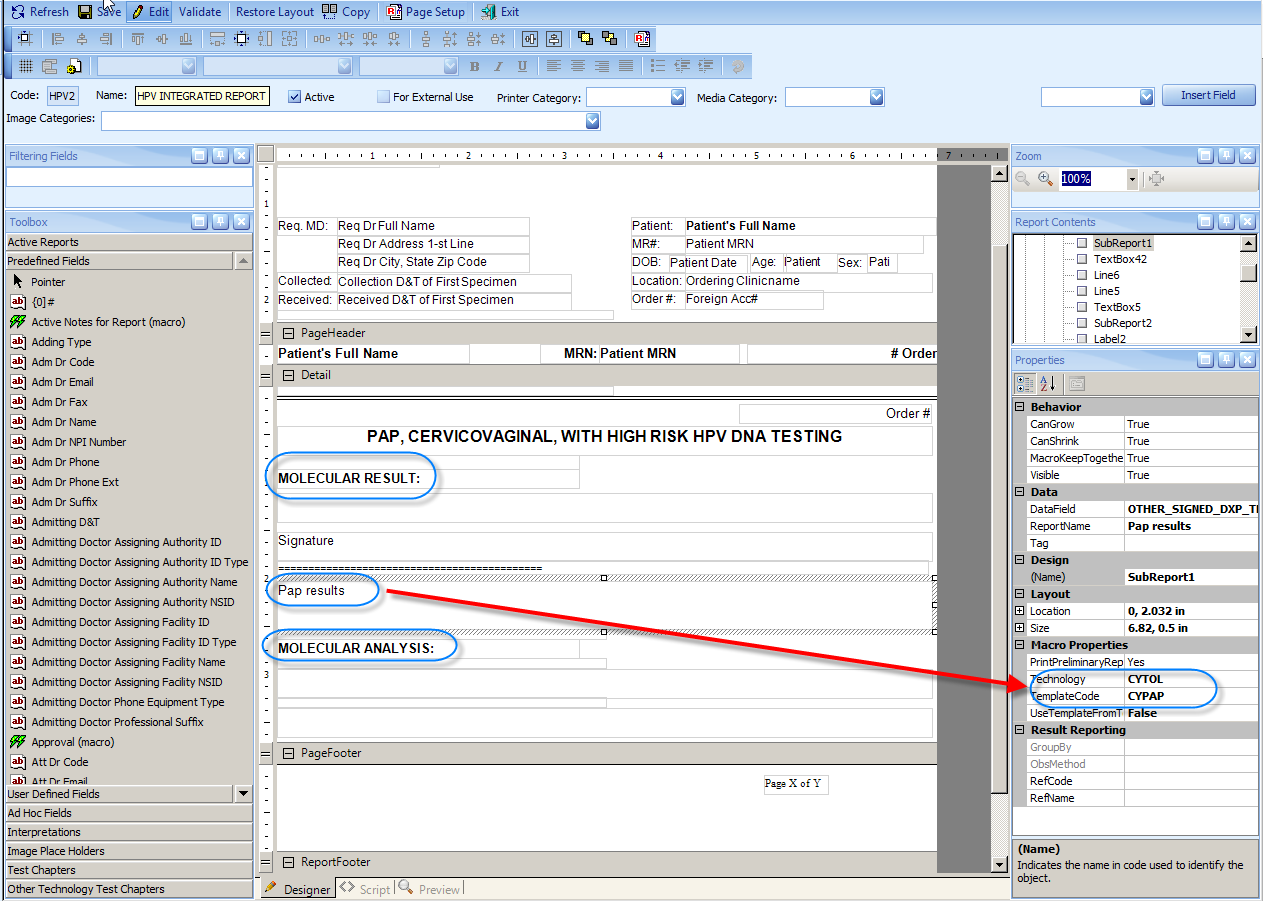 Test Definition
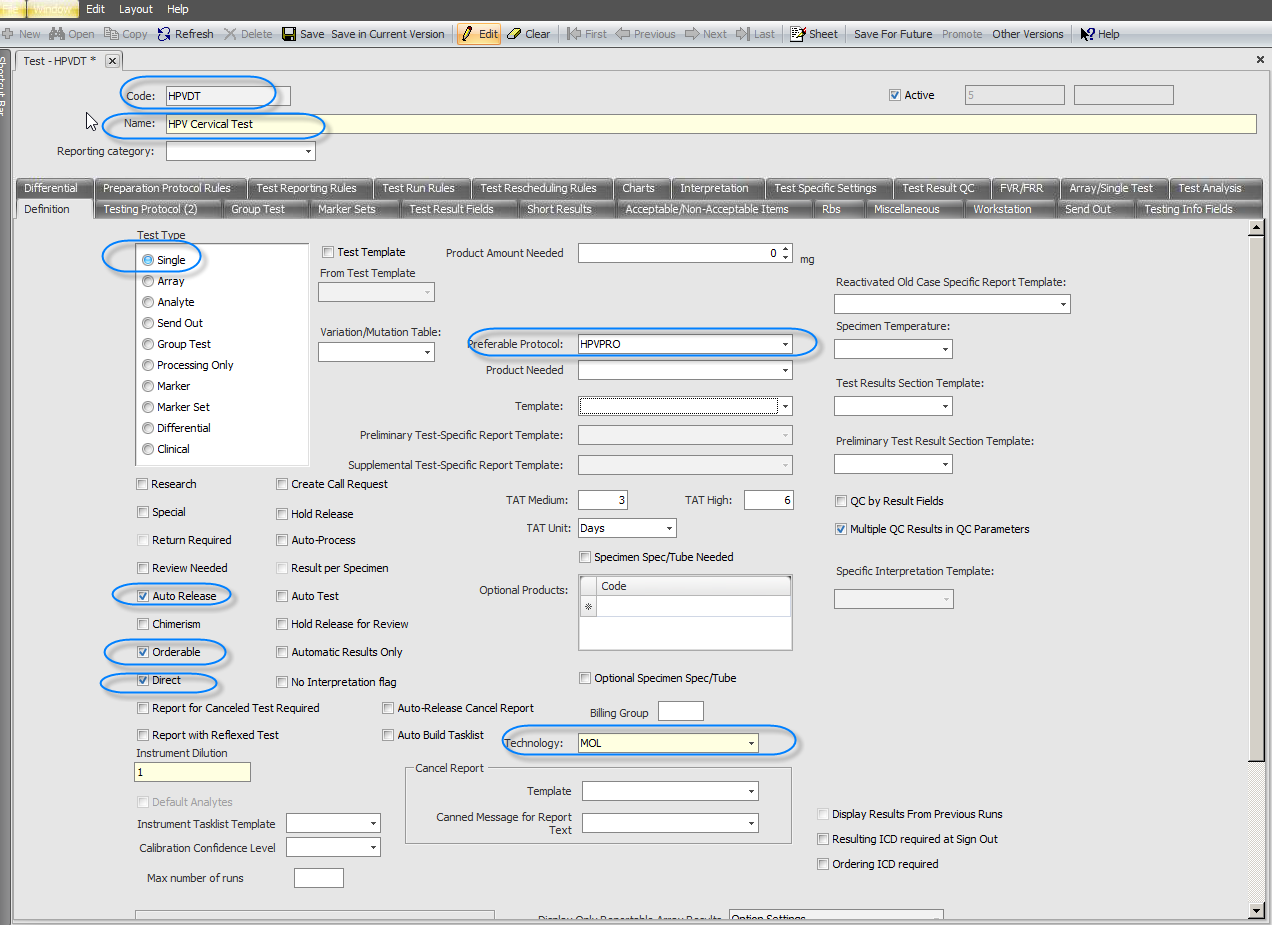 Actions to perform on test
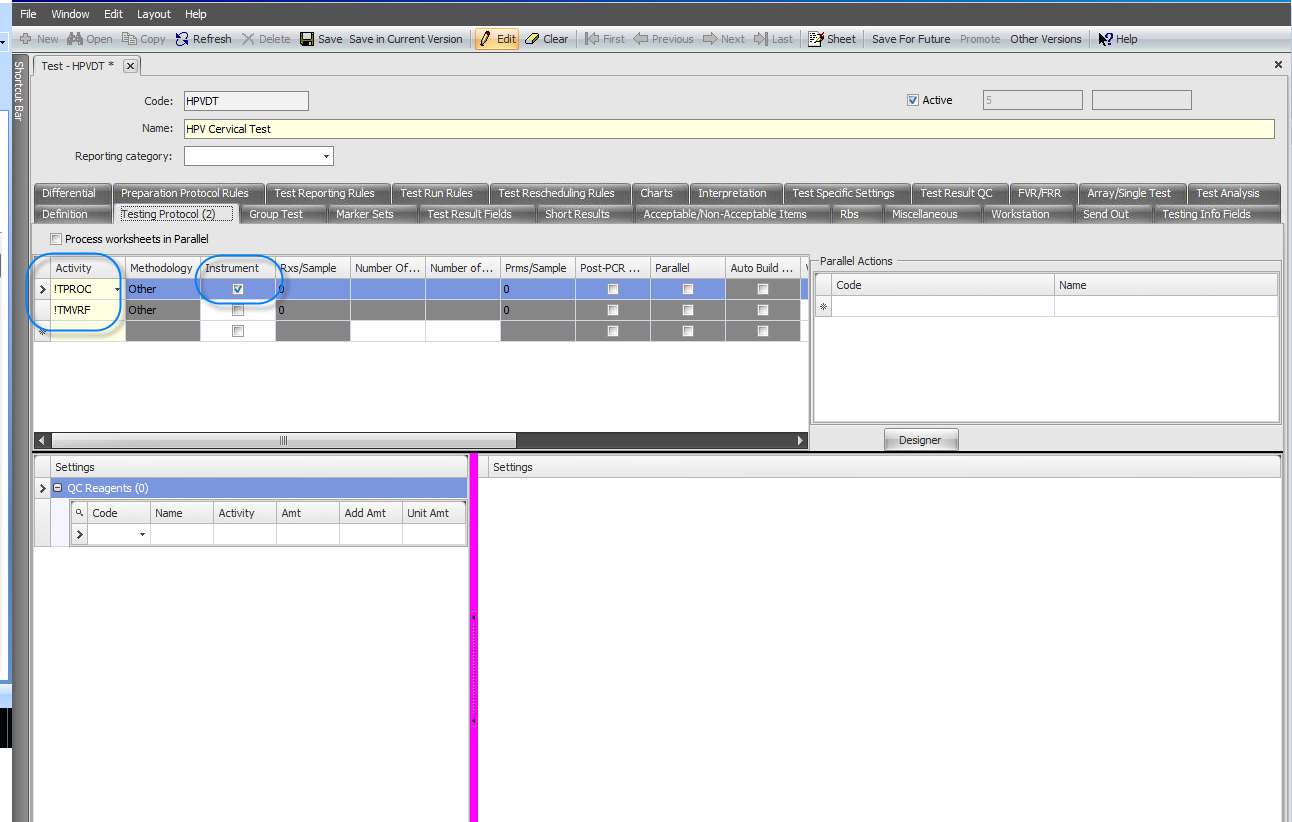 List of acceptable specimens
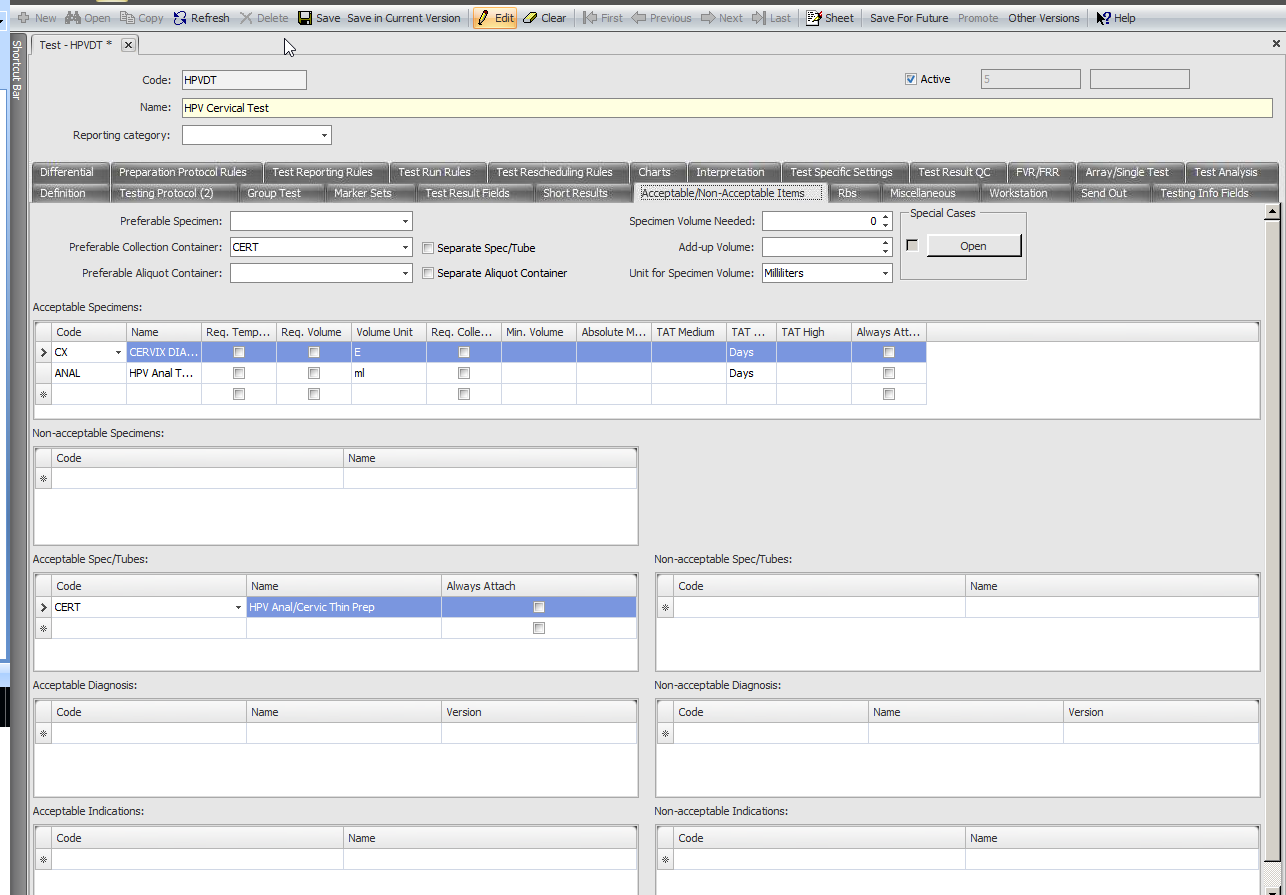 Creation of Result fields
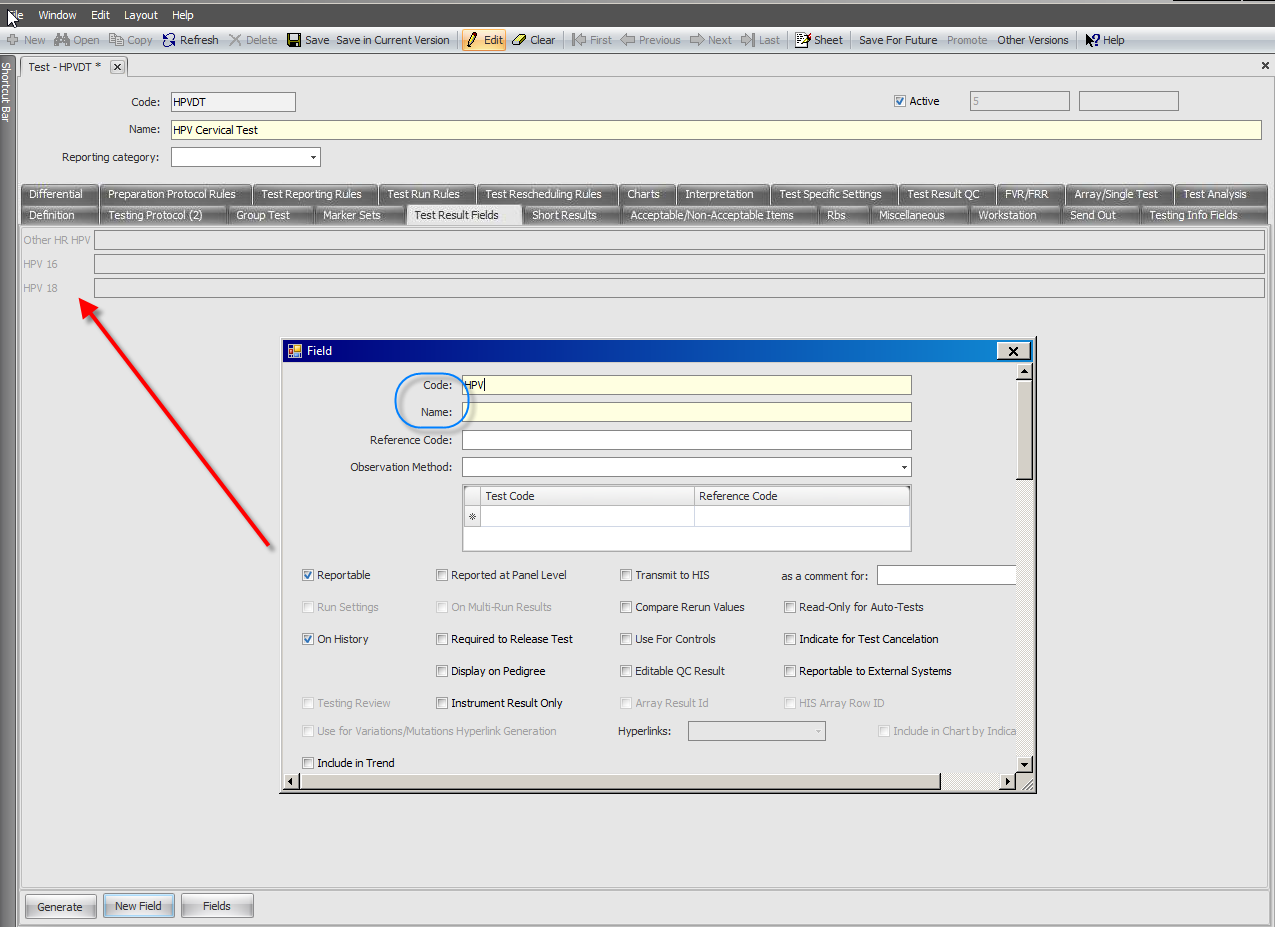 Performing department and workstation need for DMI and SoftTQC
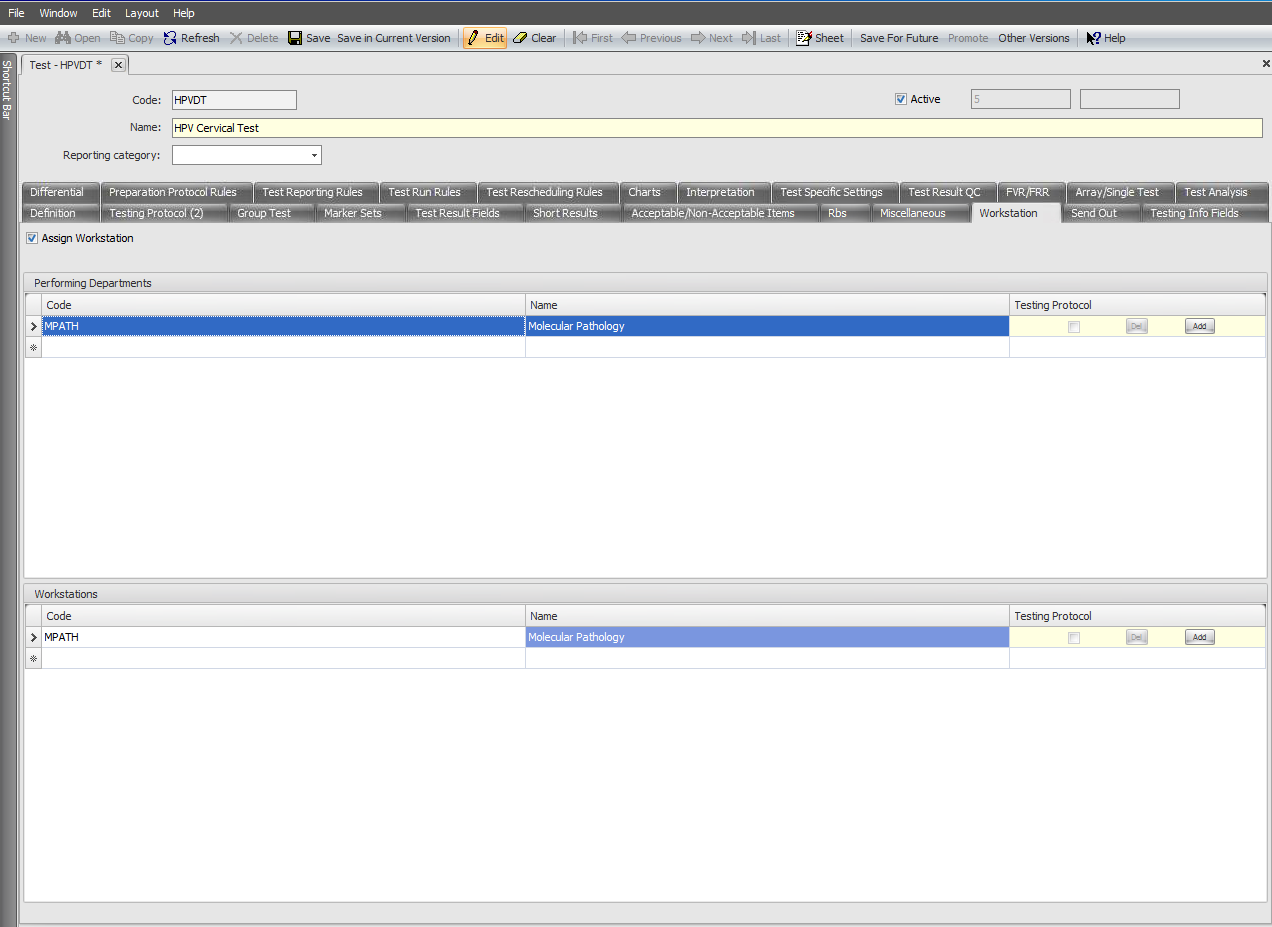 Result QC to show abnormal  flagging of result on tasklist
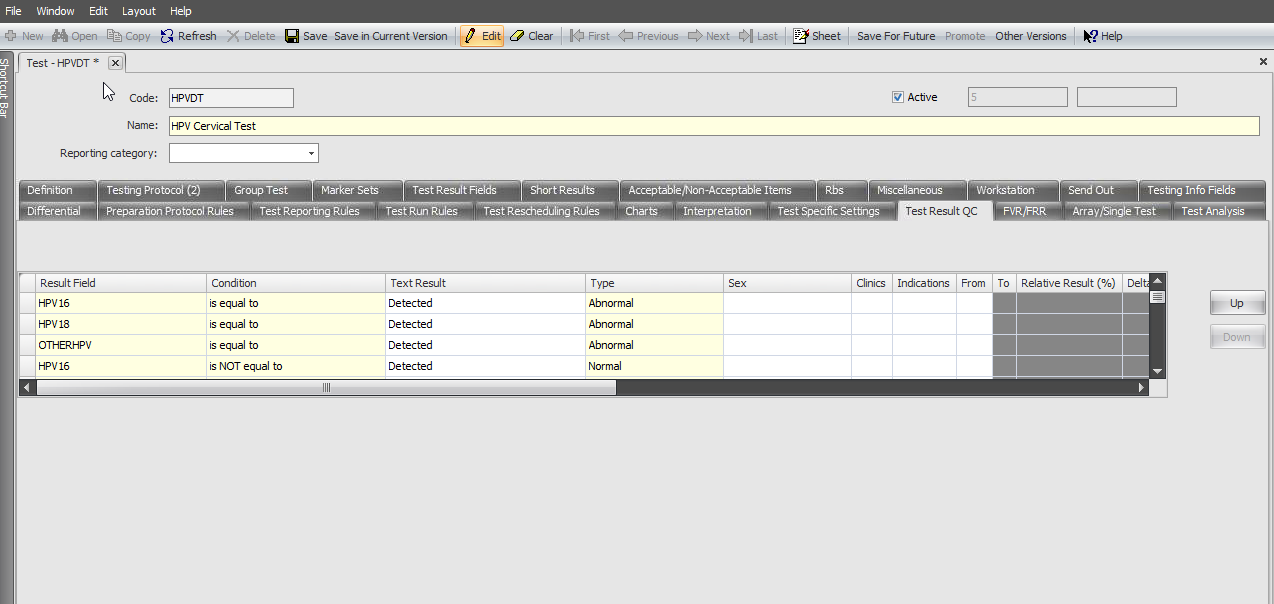 Test Run Rules need for DMI configuration to send results back to Softmolecular
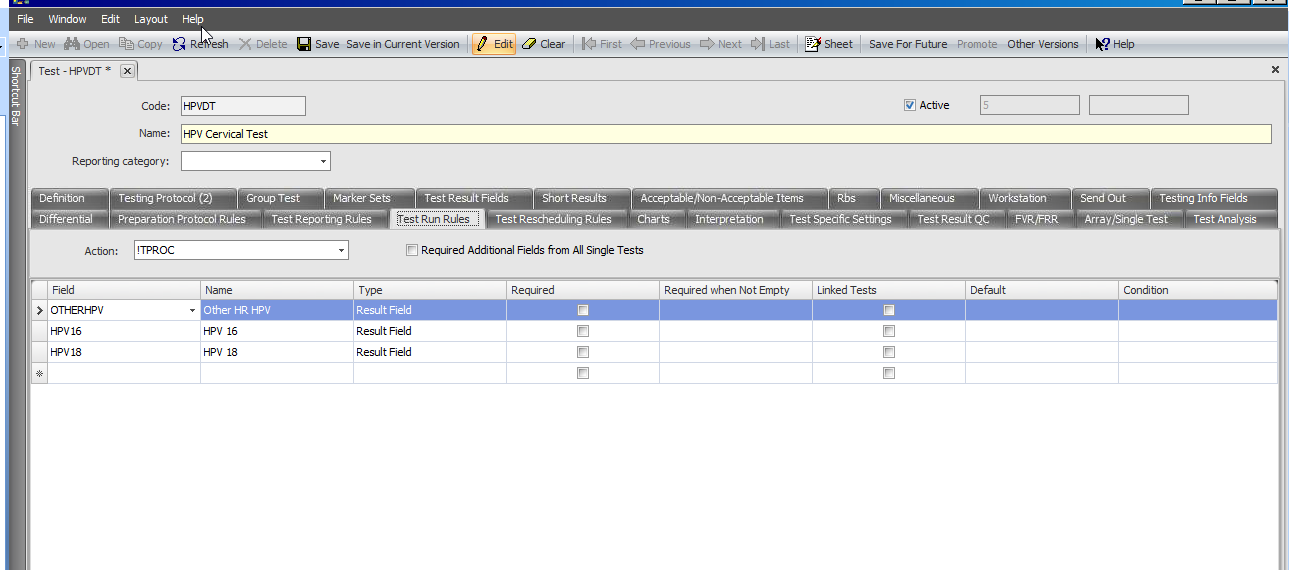 Test Reporting Rules for defaulting Interpretation on tasklist
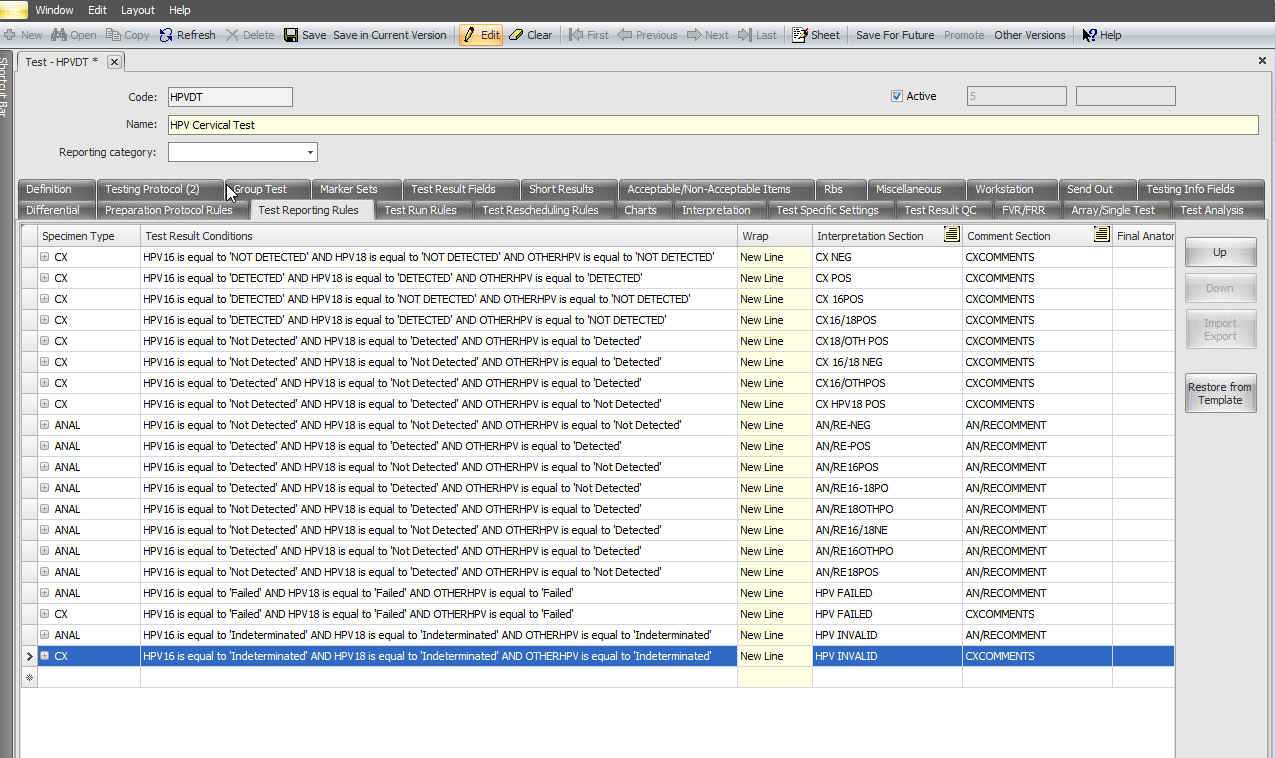 Creation of  Tasklist template
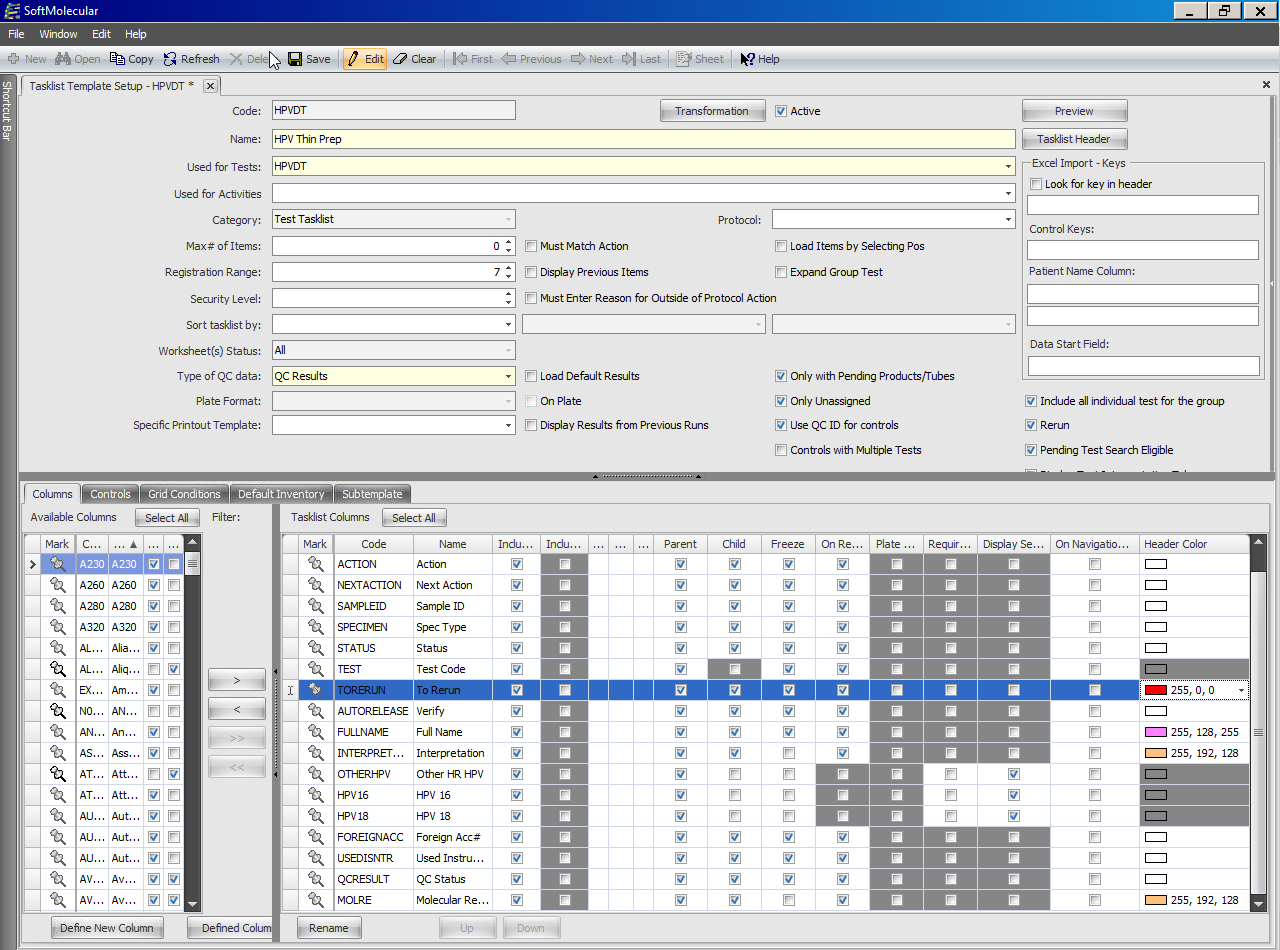 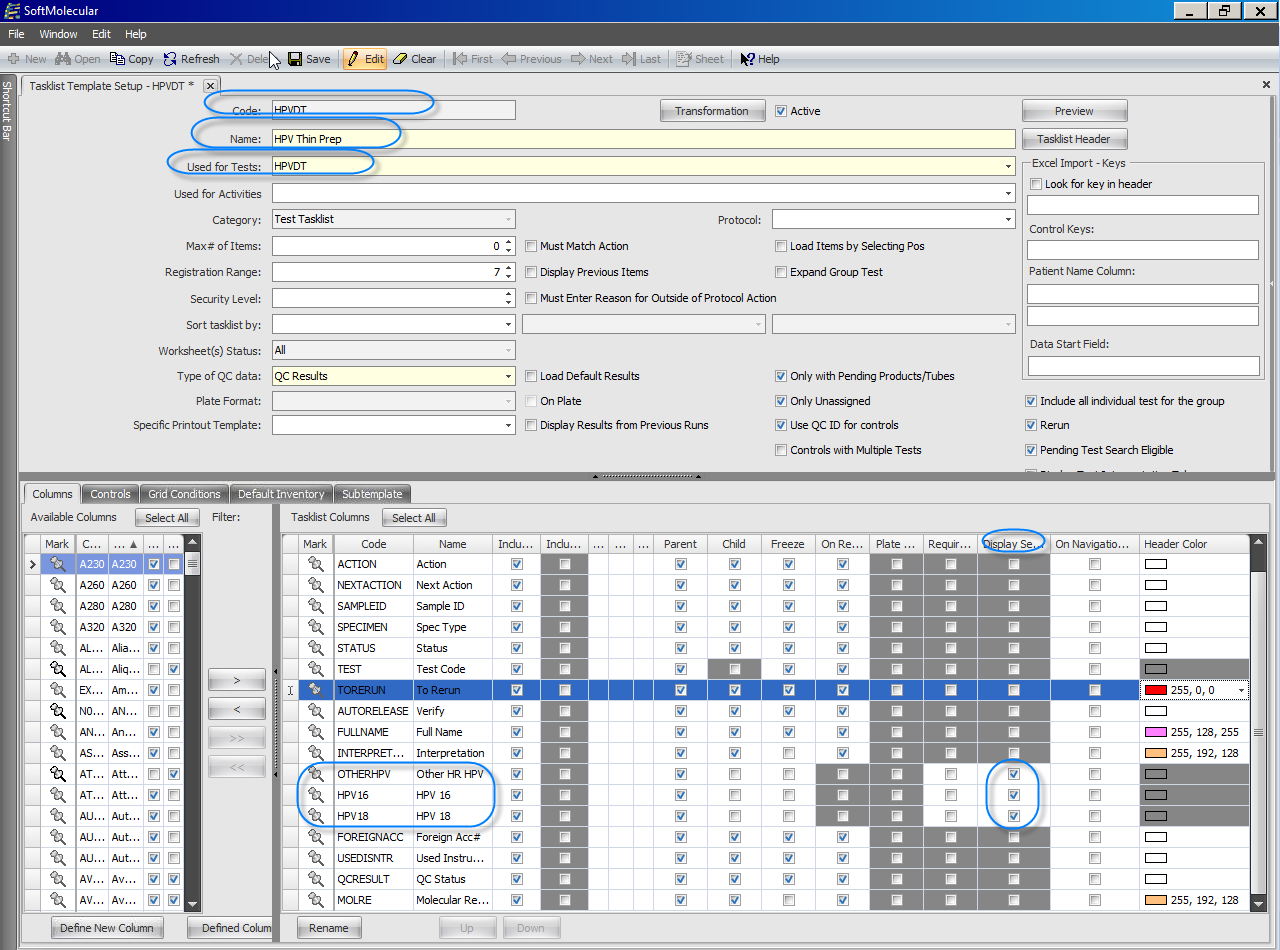 Test Setup showing Tasklist linkage for Automatic DMI tasklist build
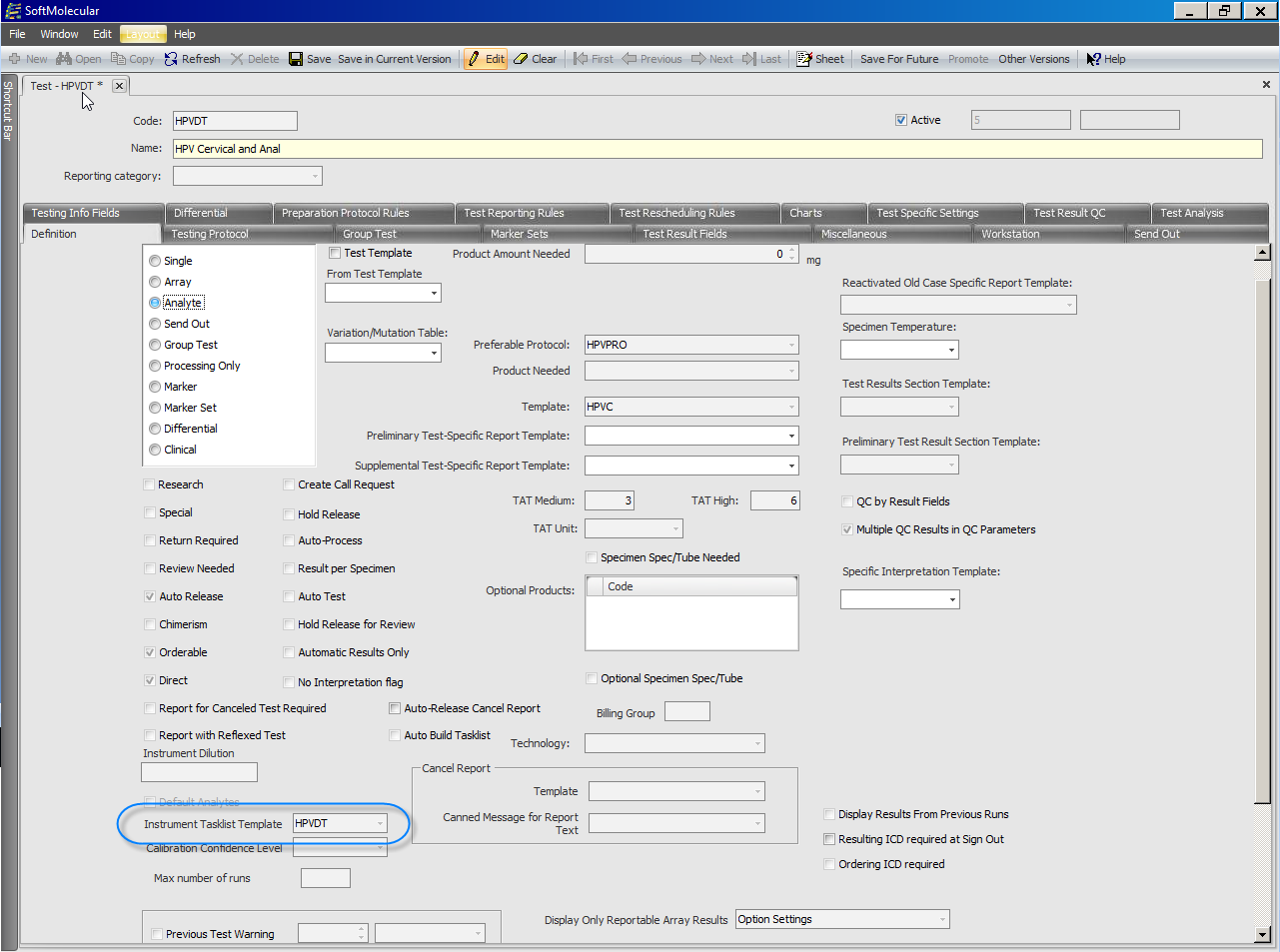 Where do we get our samples
From Softlab, Directly entered into SoftMolecular or PathDXP as a reflex test. Samples can come thru Specimen receiving worklist, Dept Received or directly in Specimen Prep based on setup and integration
Reflex from SoftPathDX
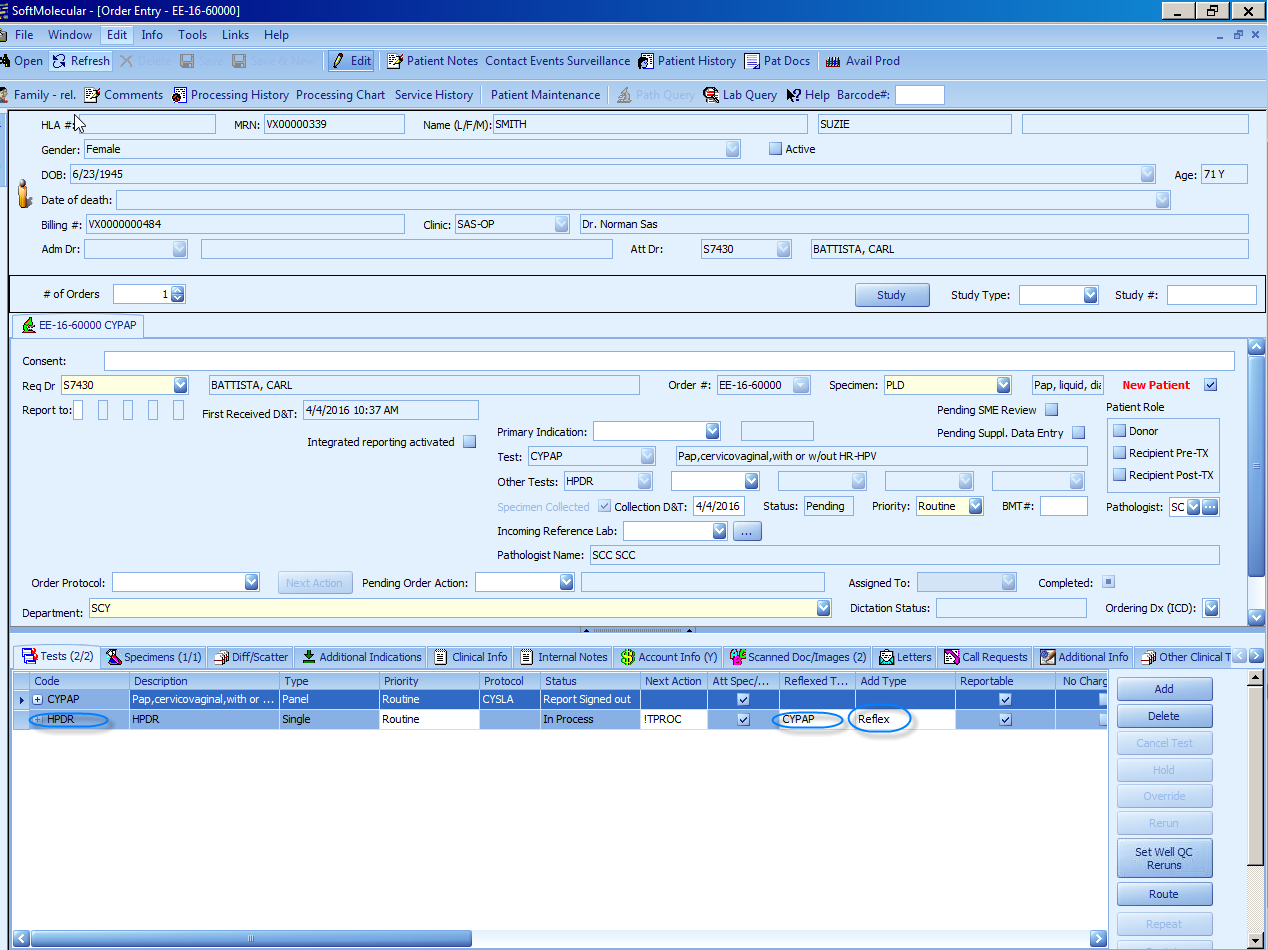 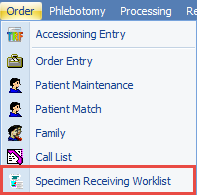 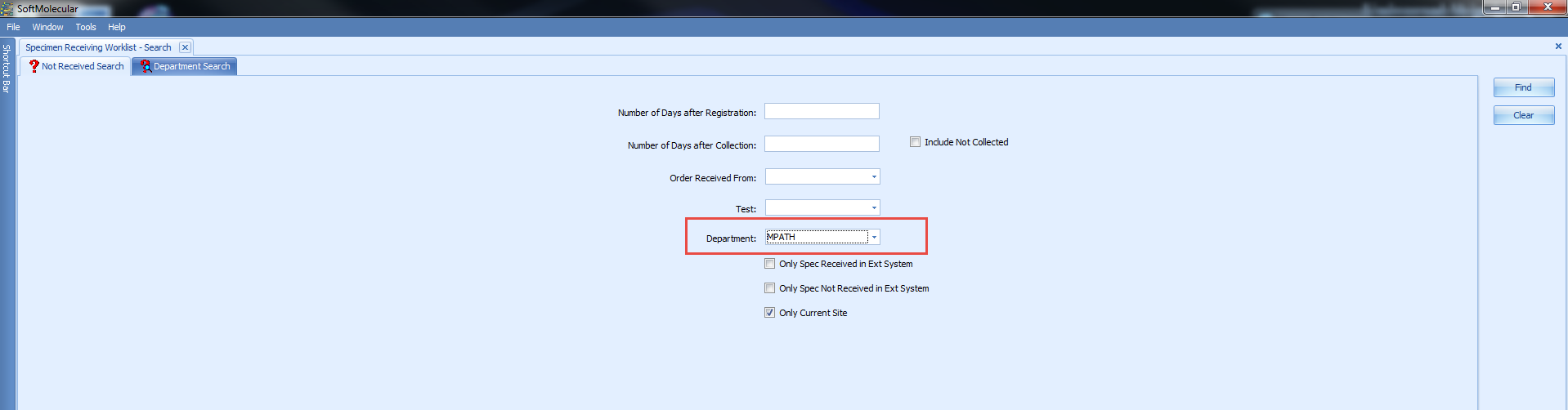 Specimen Processing in Softmolecular
In toolbar, click Processing then Specimen Preparation
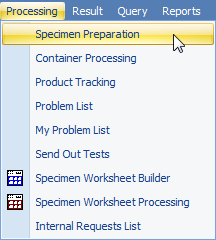 Search by Test name for list of all orders pending for that test 
Or search by Order # if its one order only or Protocols
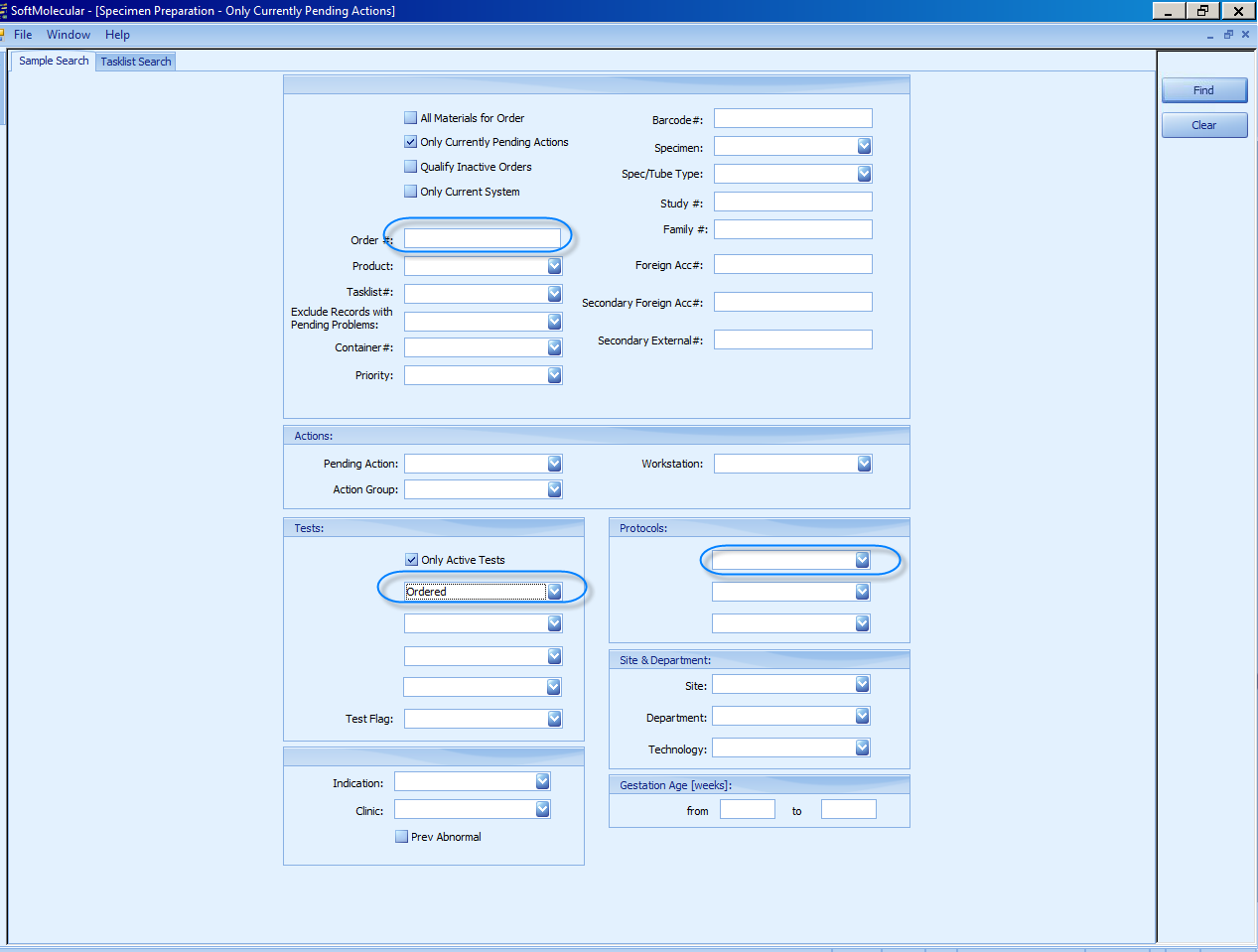 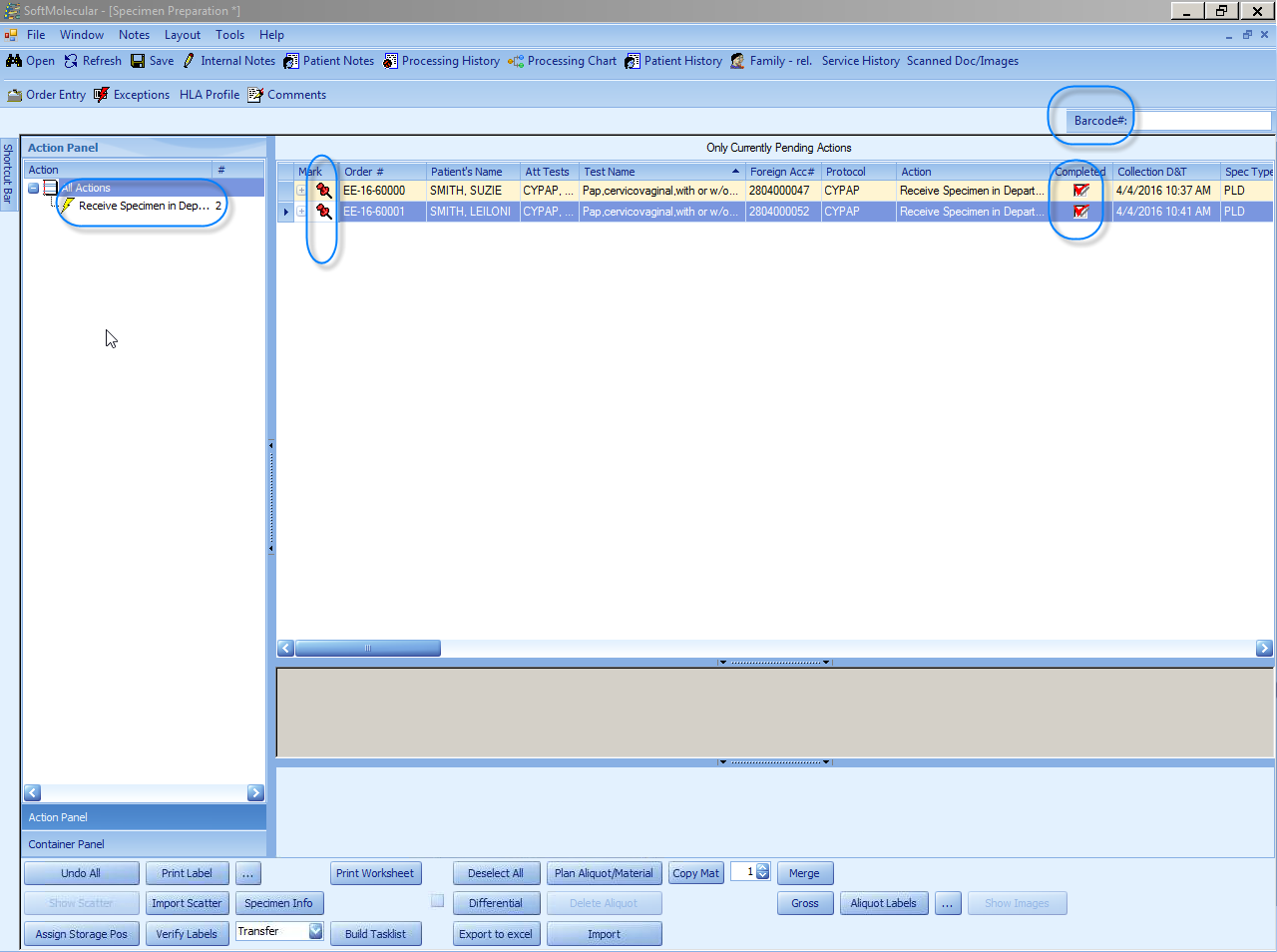 Processing in Cobas interface with DMI and SoftMolecular.
Load the Cobas by scanning the Specimen bar code 
Once the Cobas instrument completes running the test
After the instrument finishes running click send results to LIS in the instrument
Open SoftMolecular main screen
In toolbar, click Result then Tasklist
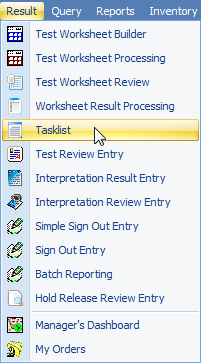 Search by Built Tasklist search and use the Date range as search criteria (RUN DATE)
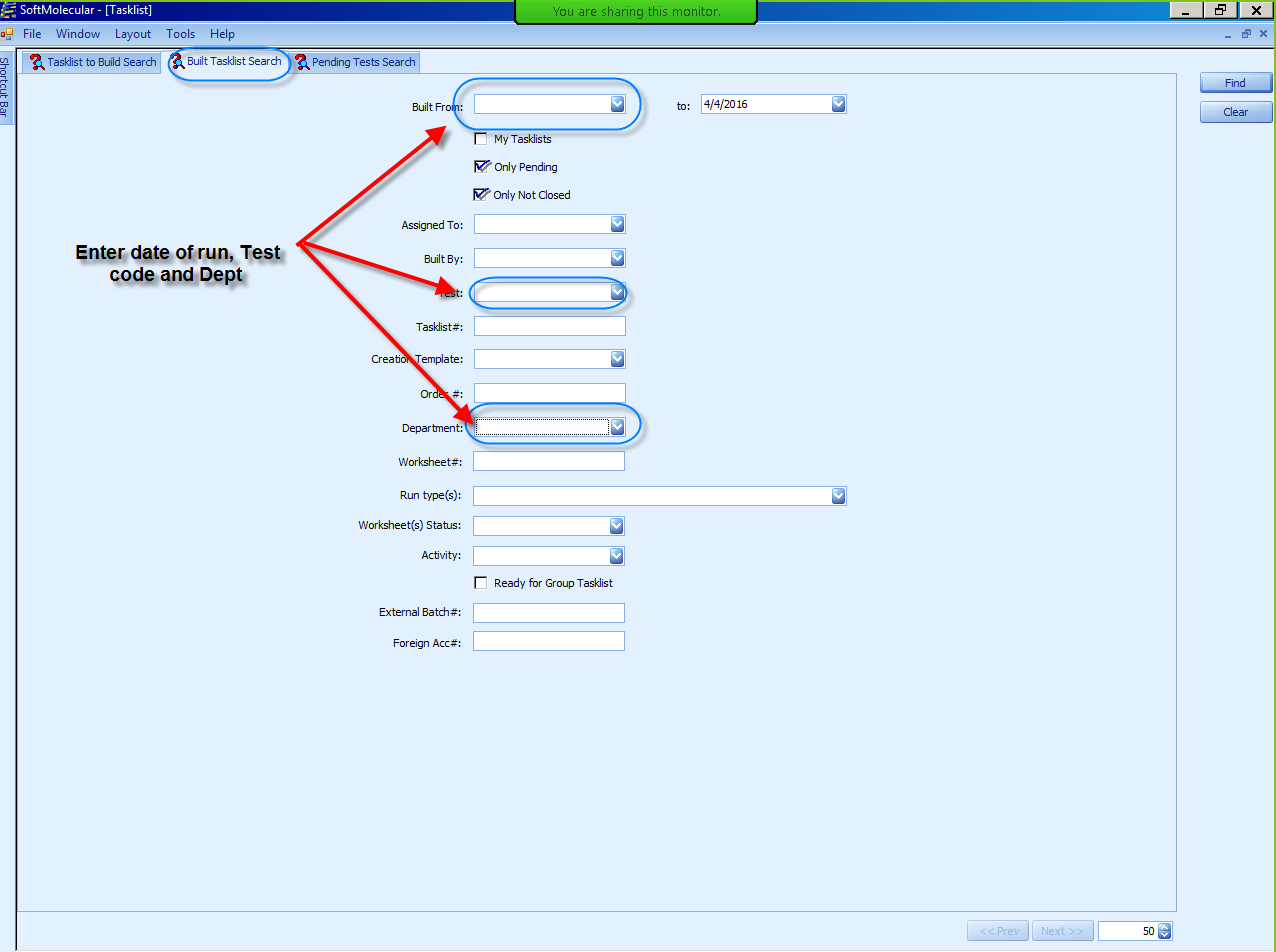 Select Tasklist# and External Batch # that matches your run
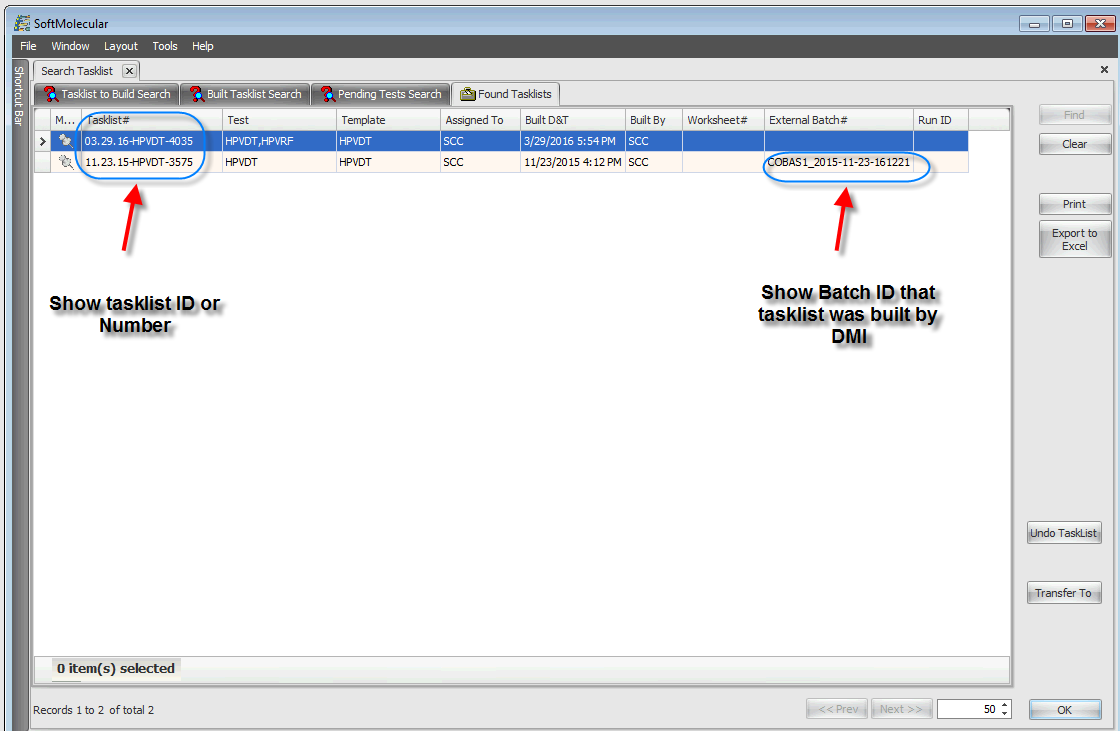 Results Downloaded by DMI to SoftMolecular
Results from Instrument are downloaded and base on RBS setup, rules are set to run to default interpretation
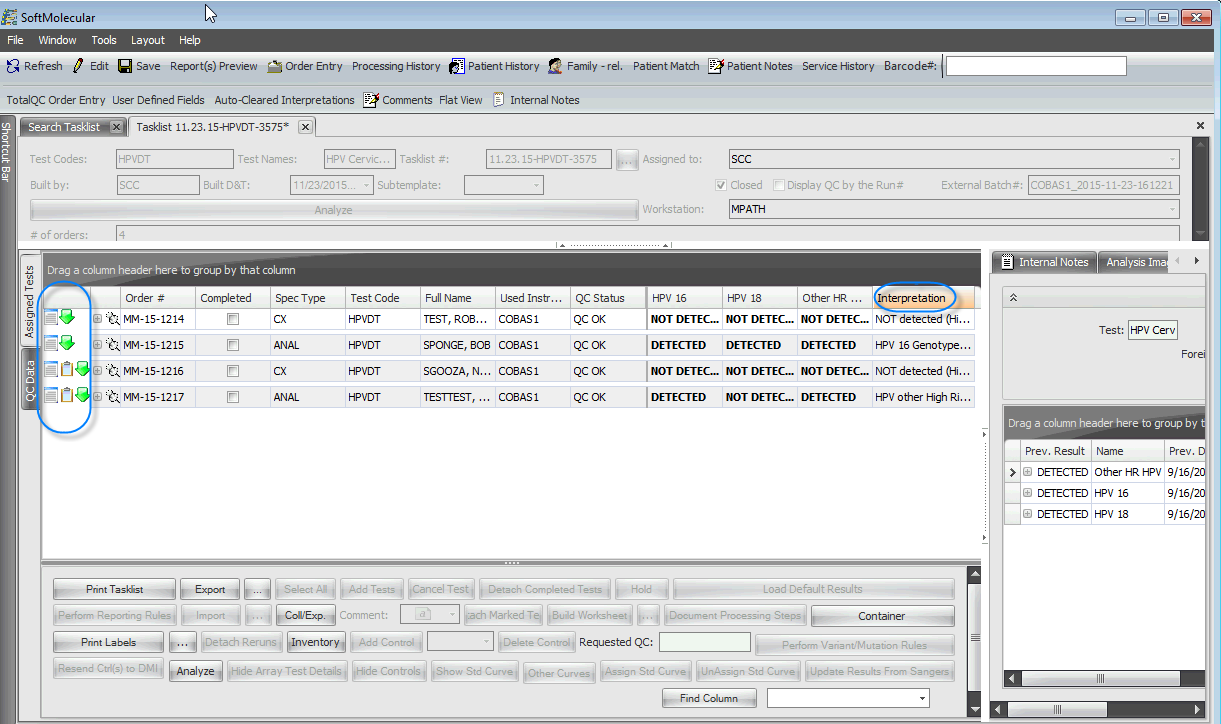 Once the tasklist open, Review imported results (Data received symbol)
Review QC Results
Check the completed box to complete Test Manual Review Action and Click Save
Click Edit, Detected Results will  be highlighted in Red.
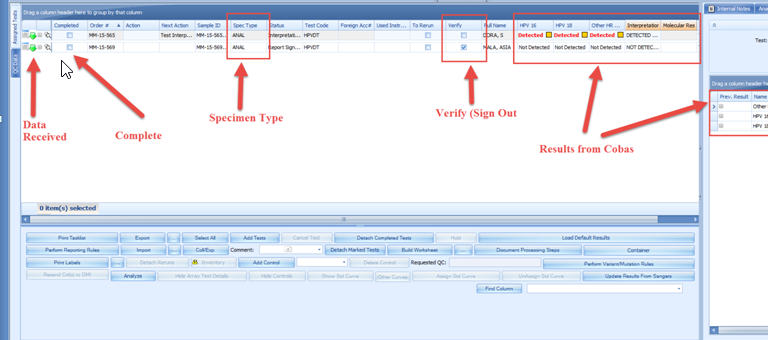 Control Results Downloaded by DMI to SoftTQC
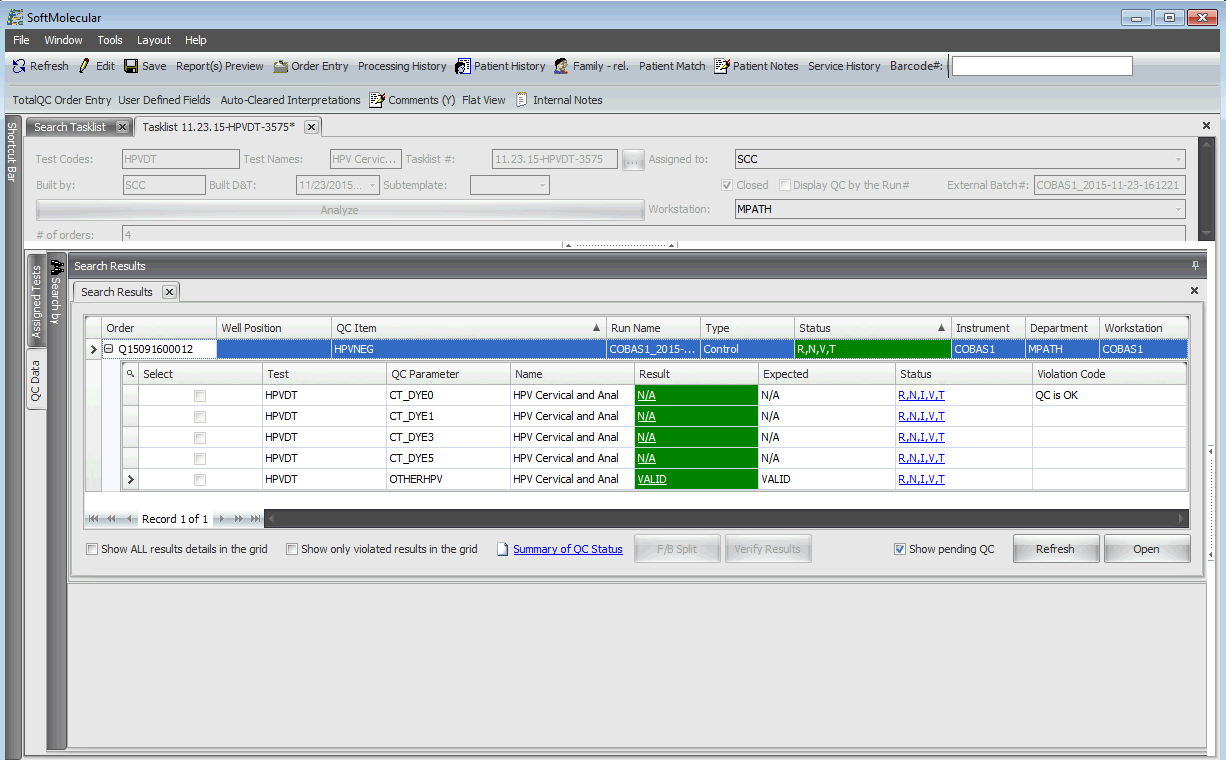 Test Specific Report
An Integrated ReportShowingMolecular and Cytology Results
Reference
Human Papillomavirus (HPV) and Cancer. (2016). Retrieved April 01, 2016, from http://www.cdc.gov/cancer/hpv/index.htm
MLO Staff. (n.d.). Retrieved April 01, 2016, from http://www.mlo-online.com/the-five-fda-approved-hpv-assays.php
 cobas® 4800 System . (n.d.). Retrieved March 18, 2016, from http://molecular.roche.com/instruments/Pages/cobas4800System.aspx
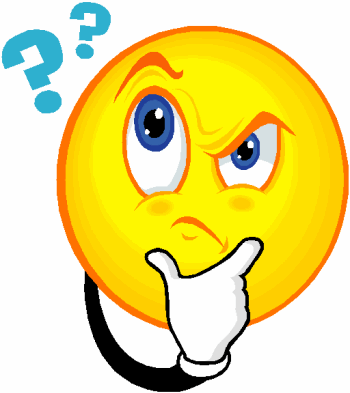